The Importance of Crop Insurance and how it will benefit farmers
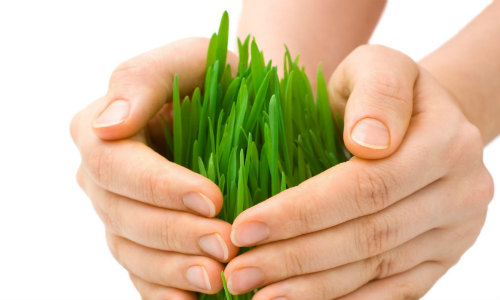 Introduction
Agriculture has been increasingly considered as a business in the recent years. While agribusiness was almost forgotten within the world of agriculture, in the recent times, farmers are being considered as entrepreneurs and agriculture a business. But then if agriculture is a business, and if every business is subjected to the element of risk, farmers should have access to systematic and organised risk mitigation options. One of the effective risk mitigation tolls that all business operations, from a small and medium entrepreneur to a Multinational Company resorts to while mitigating unforeseen business risks is insurance. A shopkeeper has got an access to various insurance schemes with clearly defined policies, premium and risk coverage. So does a Multinational Company.
The Importance of Crop Insurance
70% of the global land use is for agriculture, rangeland and forestry. In Africa alone, agriculture accounts for 70 percent of full-time employment, 33 percent of total GDP, and 40 percent oftotal export earnings.
Between 2003 and 2013, there were 78 disasters caused by all types of natural hazards, including climate-related events. This number has doubled since the 1980s. In a span of ten years, it has affected close to 1.9 billion people and caused over USD 494 billion in estimated damage. The total economic damage is estimated to be $1.5 trillion.
- Out of this total, close to 25 percent of the economic impacts is borne by the crop, livestock, fisheries and forestry sector.  The surge in climate change-related disasters poses growing threat to food security.

- According to a report from the Food and Agricultural Organisation of United Nations(FAO), agriculture is the single most affected sector by droughts, absorbing on average about 84 percent of all the economic impact.
This situation is expected to worsen unless effective measures are taken to protect the agriculture sector. With the increase in population, there is immense pressure to increase food production, boost security and protect farms.
Some of the Impact of Natural Disaster on Agriculture
Loss of perennial crops such as garlic, banana and rhubarb
Inability to use the land until water recedes in the case of floods
Permanent increase in salinity making the land unsuitable for production
Decreased production leading to lower farmers income
Increase in unemployment threatening rural livelihood
What is Crop Insurance
When Agriculture is synonymous to disasters and risks beyond our control, it is necessary to take precautionary measures to control damage faced by farmers. A crop insurance plan assists in the stabilization of crop production and reduces the negative impact it has on the lives of the farmers. Considering the current scenario, crop insurance has become a necessity for agricultural-related issues.
Each year, there are new technologies invented to help farmers get more produce from their investments. Since the new investments are risky, insurance packages help the farmer to try new technologies. The insurance companies allow farmers to get insurance covers for the new technologies such that if they fail, farmers will not get losses as the insurance company compensates  them.
Advantages of Crop Insurance
(i) Stability in Income: It protects the farmers against losses caused by crop failure. It acts like a tool that allows farmers to manage their yield and price risks.
(ii) Minimal Debts: Farmers are able to repay their loans even during the time of crop failure with the support of the right insurance partner.
(iii) Technological Advancement: Insurance companies work along with Agri platforms who use IOT to enhance agriculture practices and reduce farmers losses. This helps farmers to understand latest technological advancement and improve their crop production.(iv) Yield Protection: Crop Insurance protects farmers against  production loss for crops. It also offers preventive planting and replant security.
(v) Provides Awareness: Insurance companies provide awareness campaigns to help farmers understand the effect of natural calamities and also protect their farms.